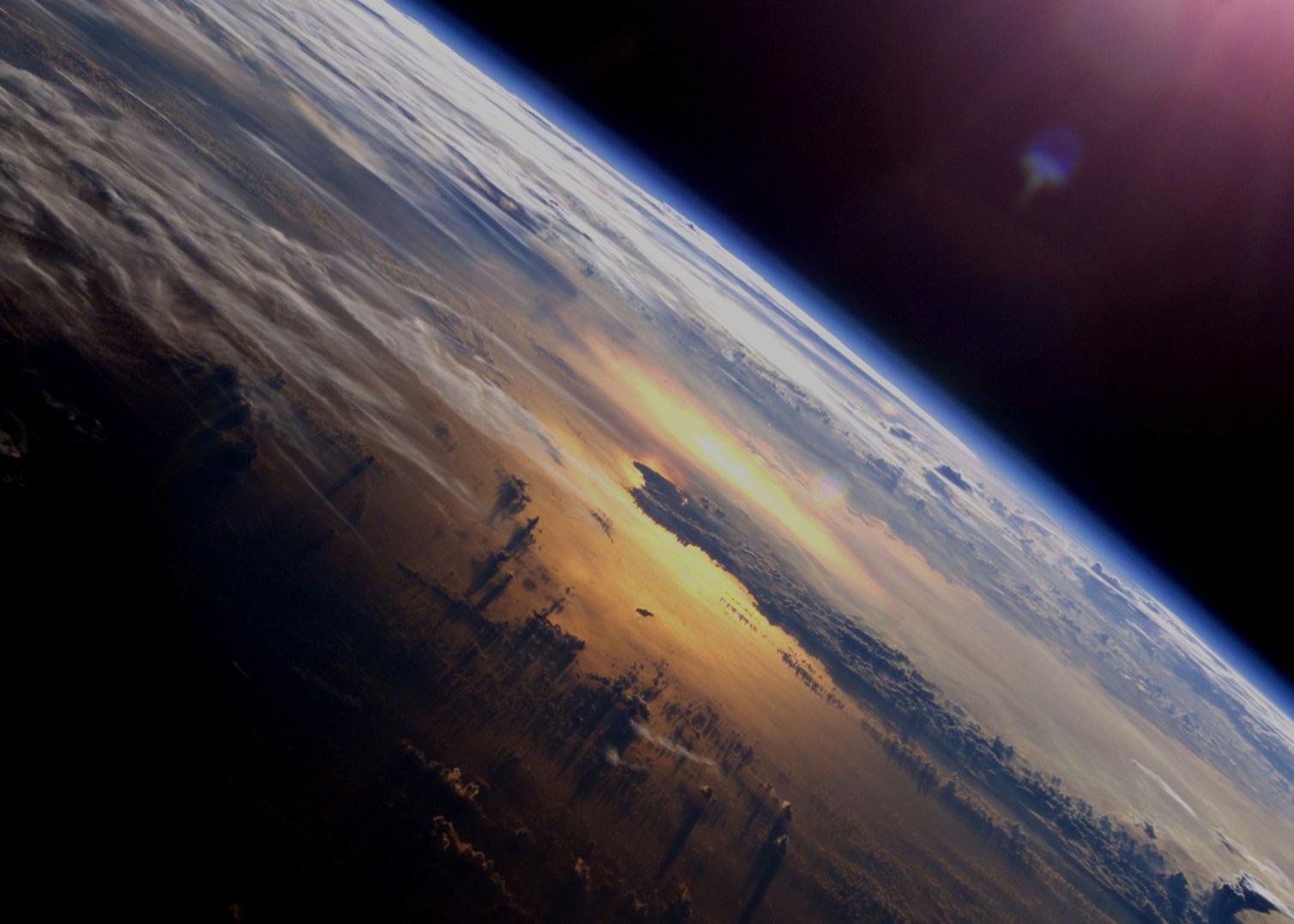 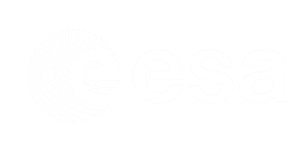 ESA’s Future Earth Observation Missions
CEOS Plenary

Tokyo, 6 November 2015

Volker Liebig, ESA

Director of Earth Observation Programmes
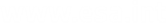 ESA Earth Observation Programmes
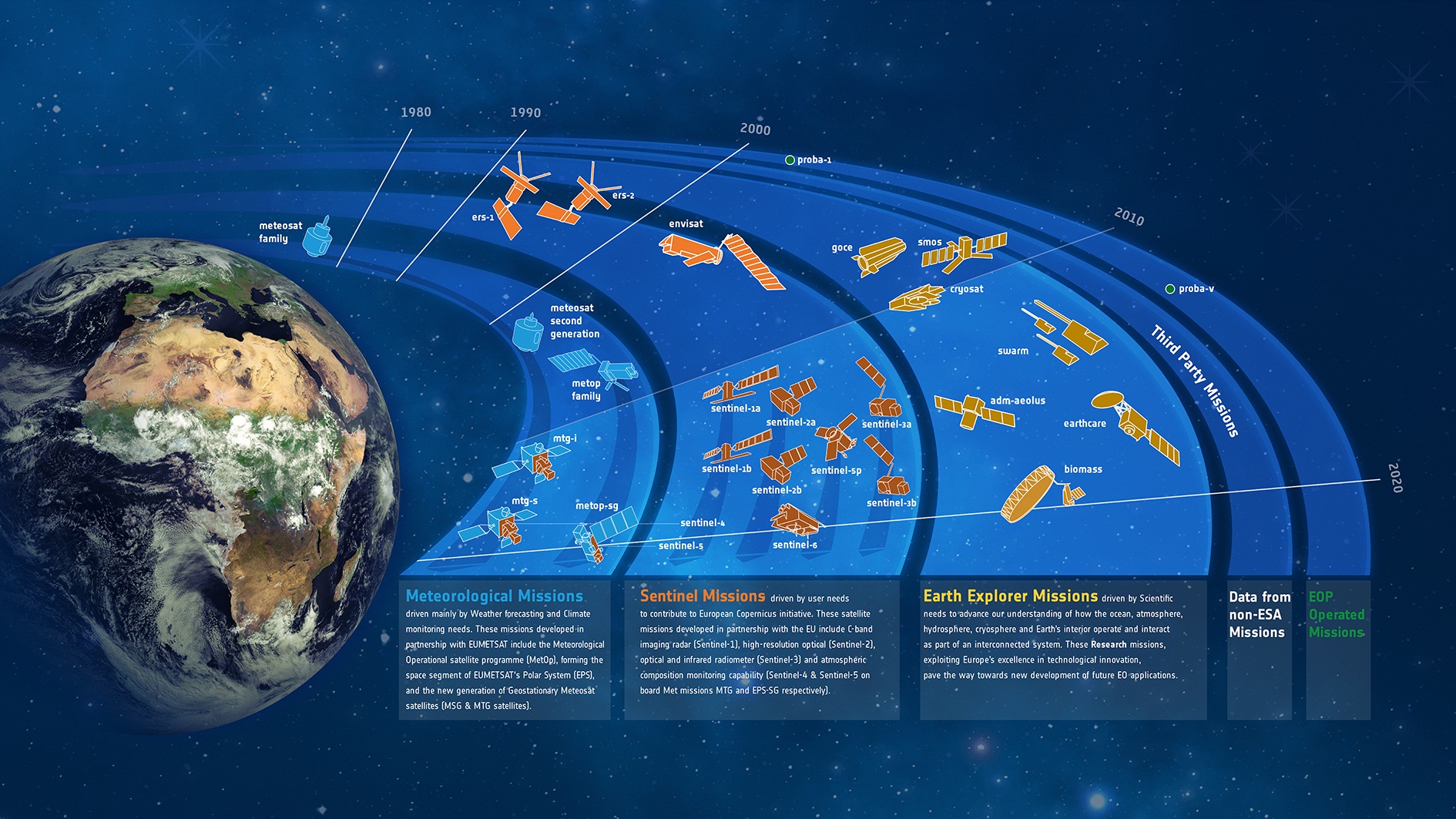 Sentinel-2A launch
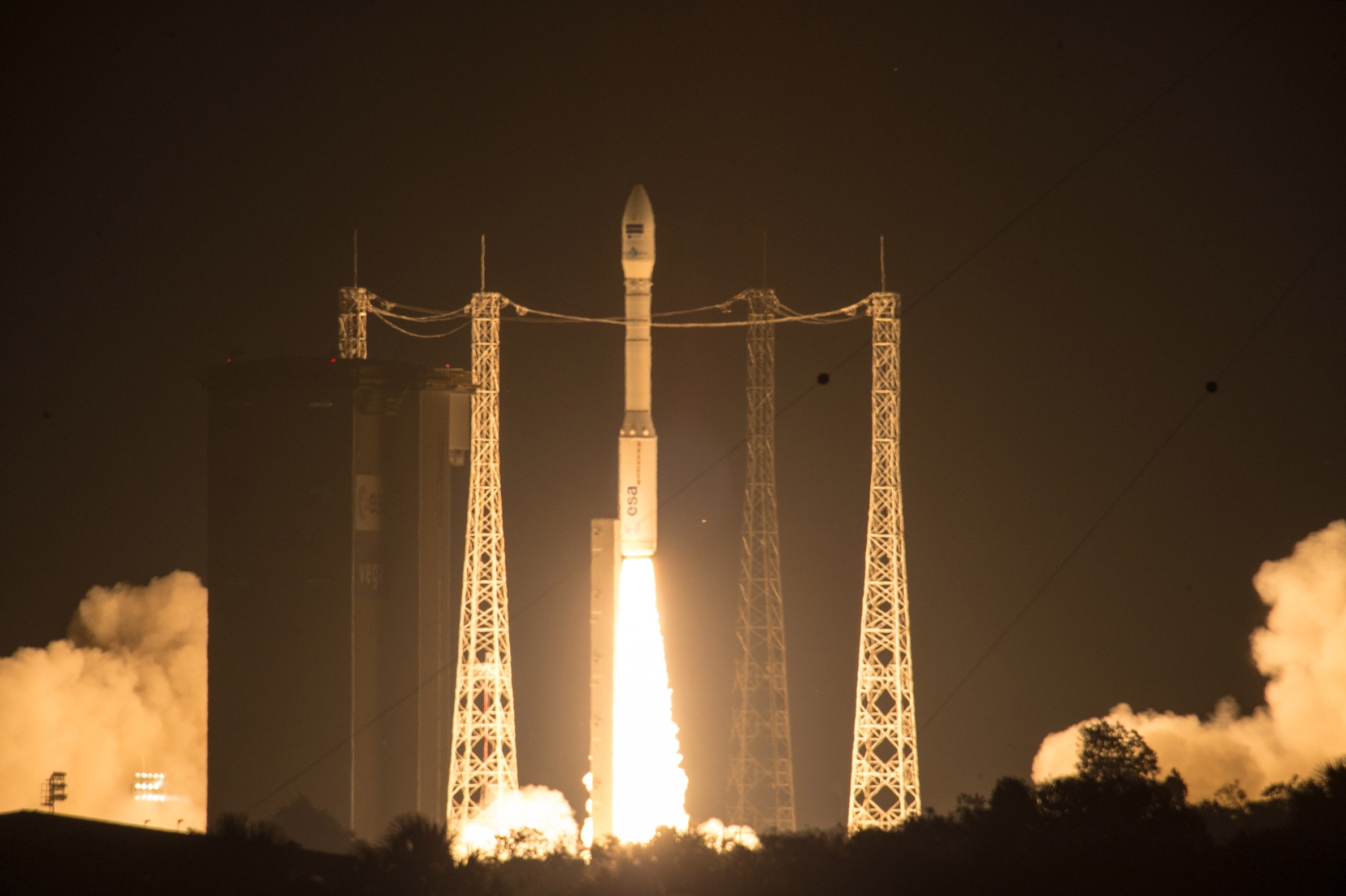 launched 22 June 2015
commissioning phaseof 3.5 months concluded15 Oct 2015
free and open data policy (as for any Sentinel)
data access to open soon
Sentinel-2A: First images
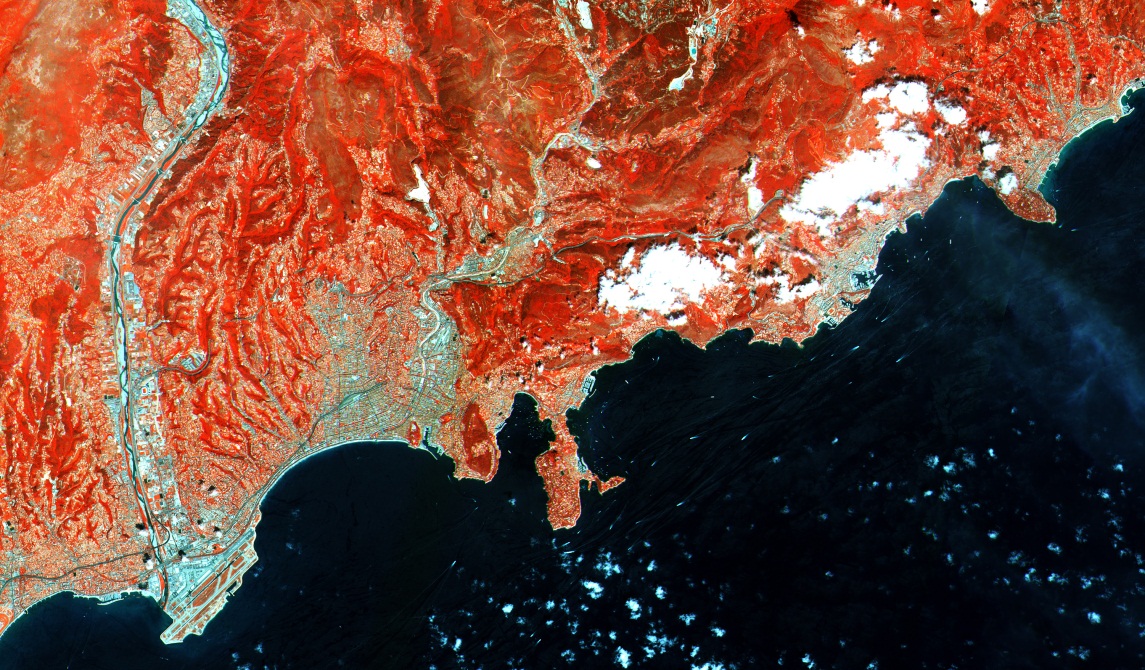 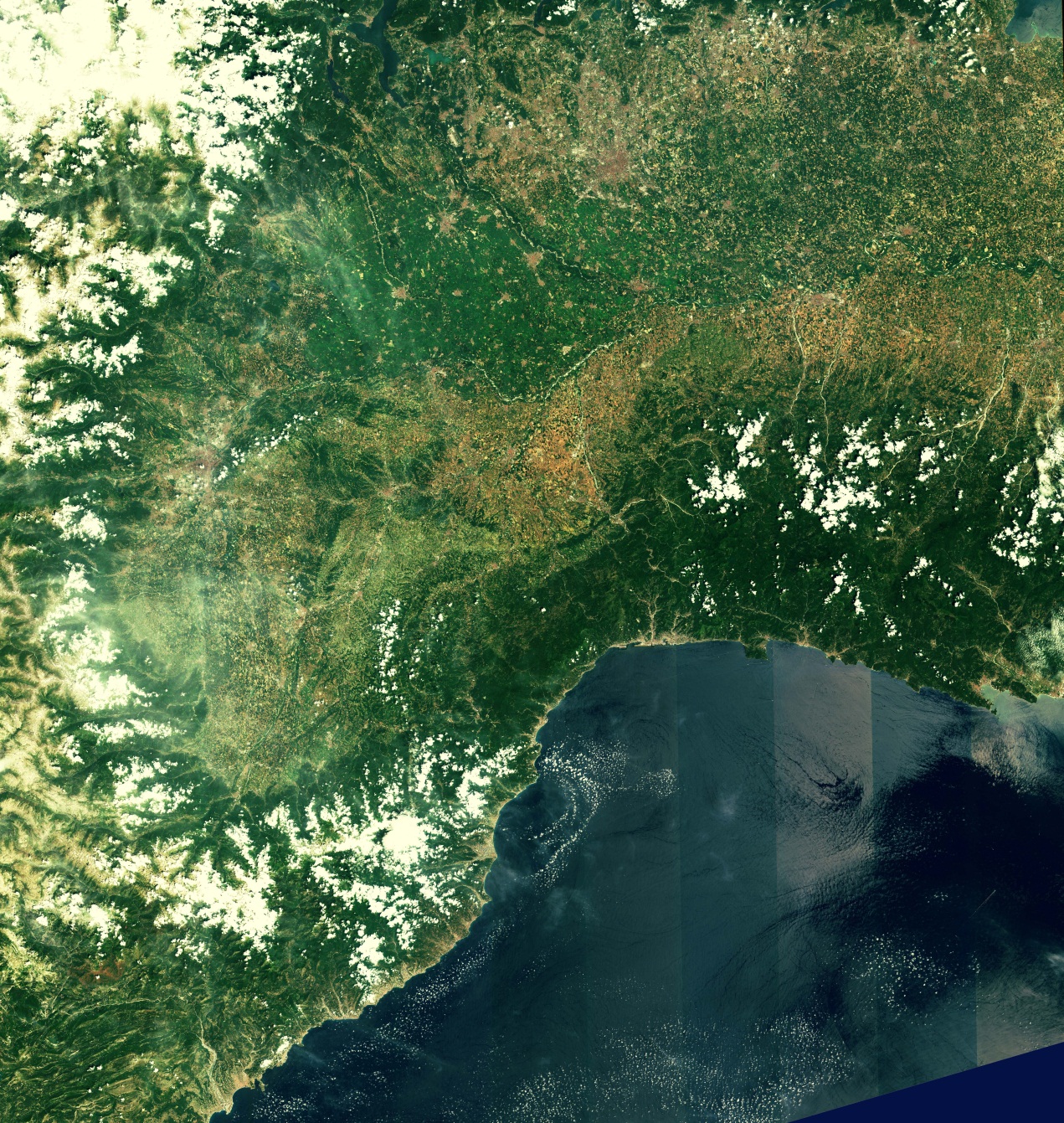 French Riviera
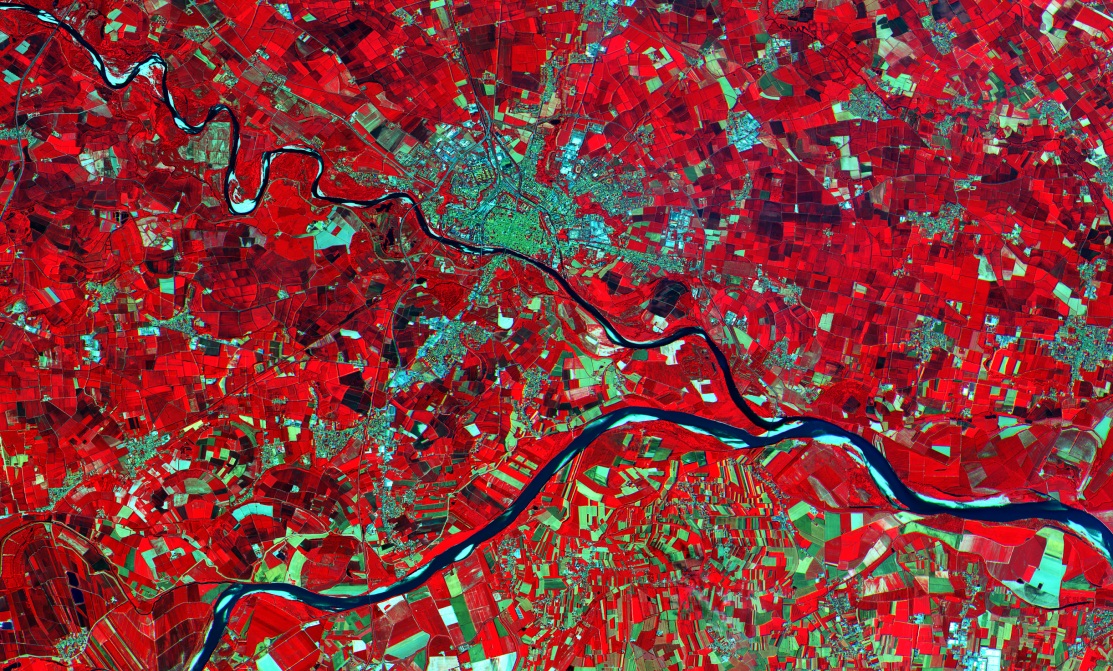 Northwest Italy and Southern France
Po Valley
Sentinel-2A: Agricultural Monitoring
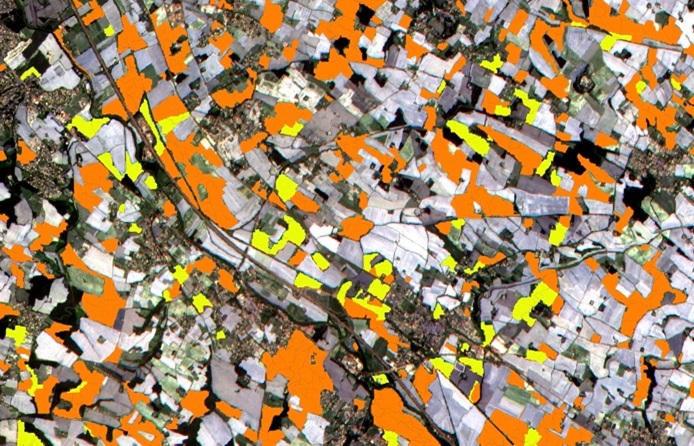 [Speaker Notes: Sentinel-2 is the first optical Earth observation mission of its kind to include three bands in the ‘red edge’, which provide key information on the state of vegetation. In this image from 6 July 2015 acquired near Toulouse, France, the satellite’s multispectral instrument was able to discriminate between two types of crops: sunflower (in organge) and maize (in yellow).]
Microwave 
Radiometer
Ocean and Land Colour Instrument
Sea and Land Surface Temperature Radiometer
DORIS Antenna
SAR Radar Altimeter
Sentinel-3: General Features
Main satellite characteristics
1250 kg maximal mass, 1100 W average power consumption
volume 3.89 m x 2.202 m x 2.207 m
4 instruments supporting Optical (OLCI, SLSTR)and Altimetry (SRAL, MWR) missions
POD System (GPS, DORIS, LRR)
sun synchronous orbit at 814.5 km mean altitude
7.5 years lifetime (fuel for 5 add. years)








 Launch S3A late 2015
 Launch S3B 18 months later
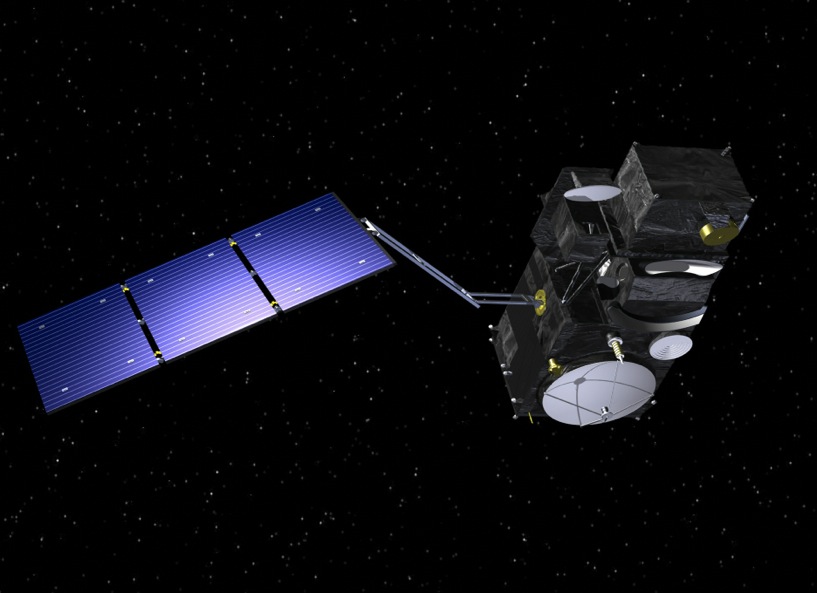 GPS
[Speaker Notes: POD:  This is Precise Orbit Determination and includes the on-board GPS units, the Laser Retroreflector and the CNES DORIS system.]
Sentinel-3: Mission Objectives
Primary
Secondary
Sentinel-3 shall provide continuity of an ENVISAT type  measurement capability for Copernicus Services, including:
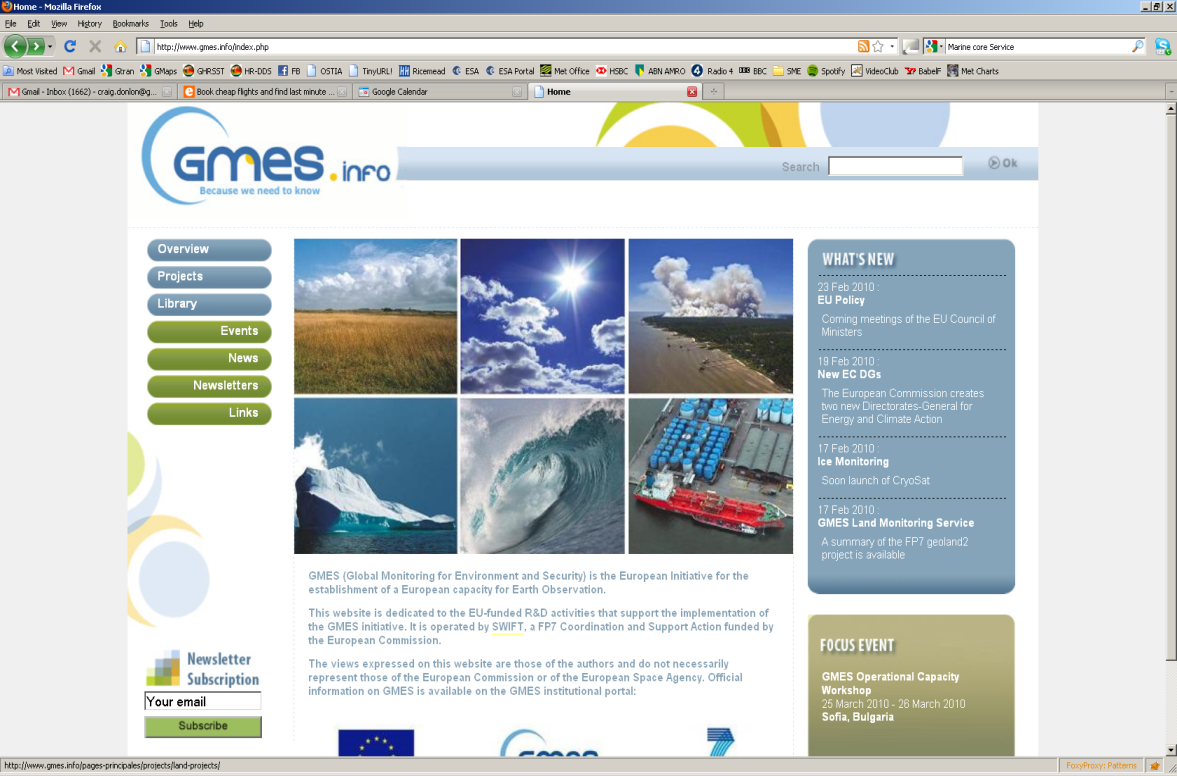 Continuity of ocean colour as good as ENVISAT MERIS or better
Continuity of SST as good as ENVISAT AATSR or better
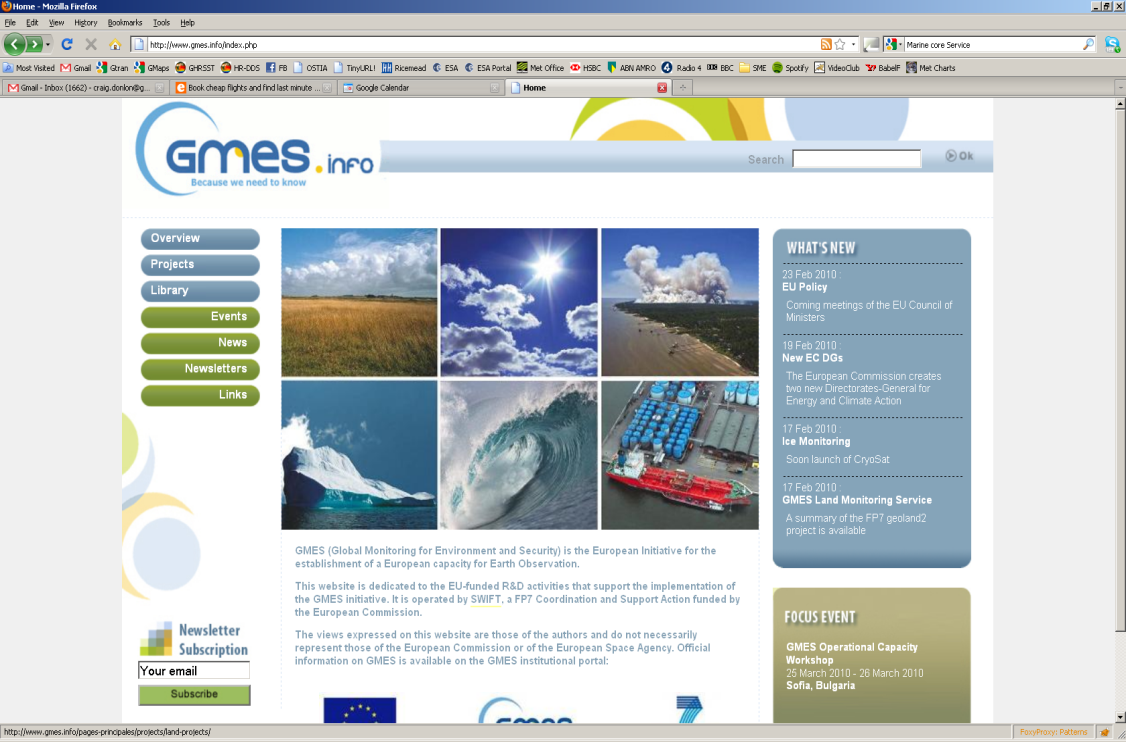 Continuity of SSH as good as ENVISAT RA-2 or better with SAR capability derived from CryoSat-2
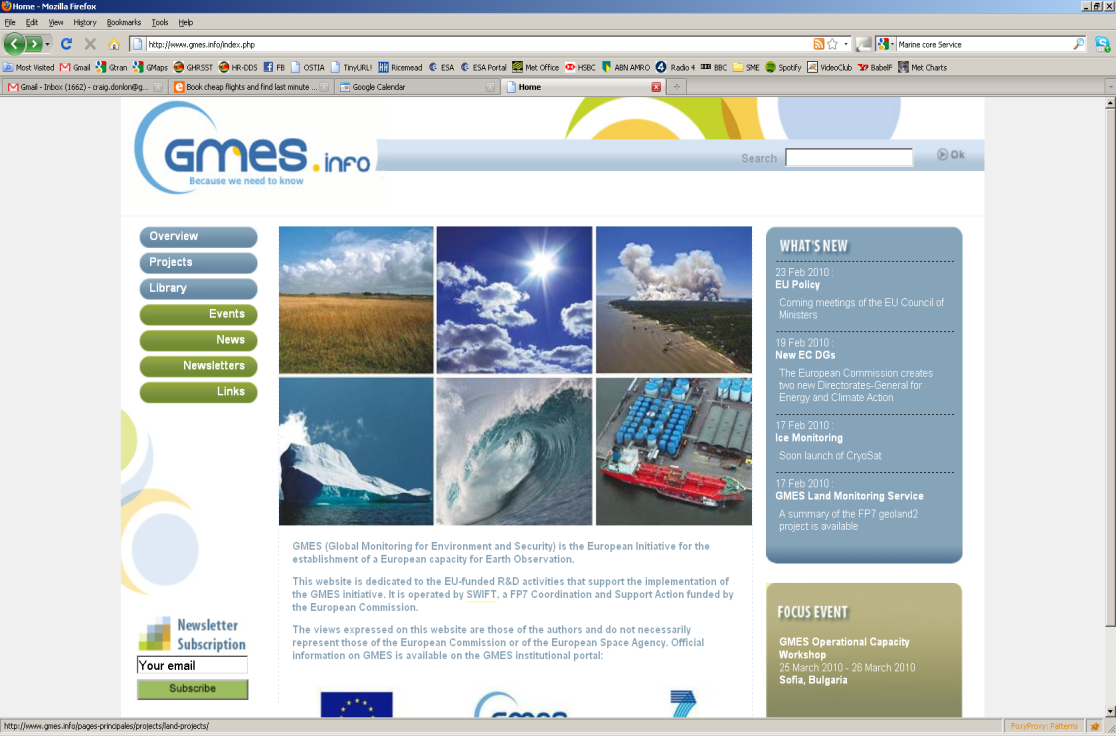 Continuity of land products (reflectance's, temperature) as good as ENVISAT MERIS and AATSR or better
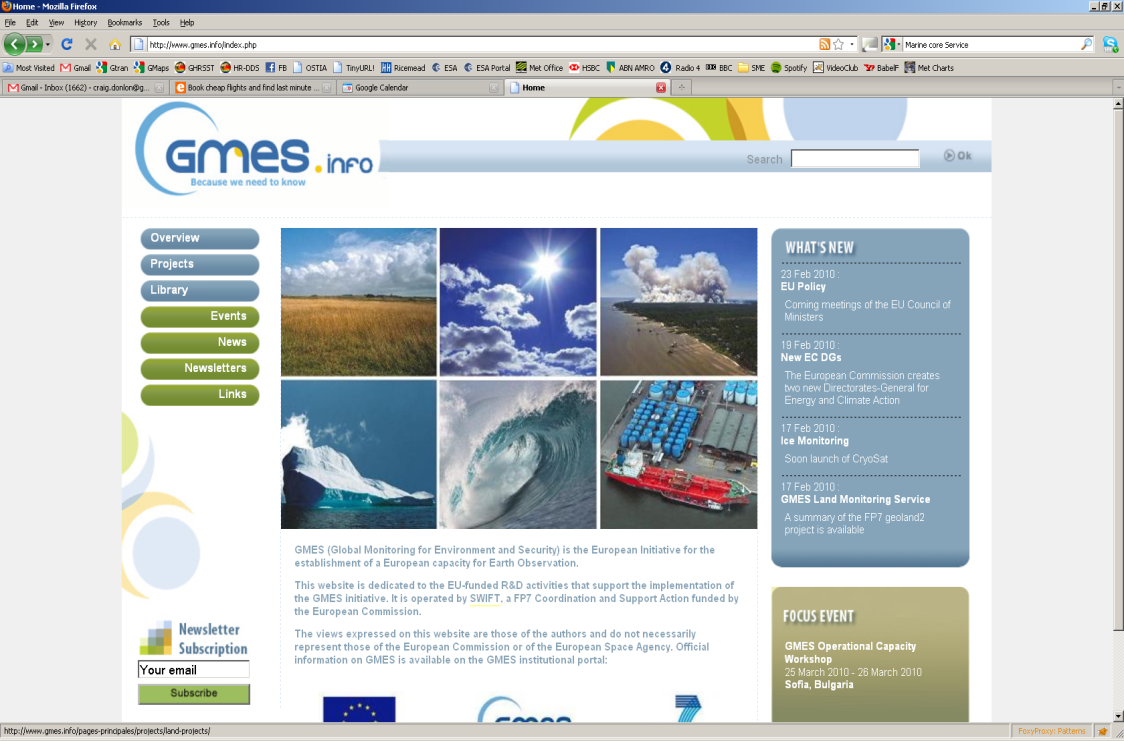 Provide consistent quality L1 and L2 optical and topography products in a timely manner for Copernicus services
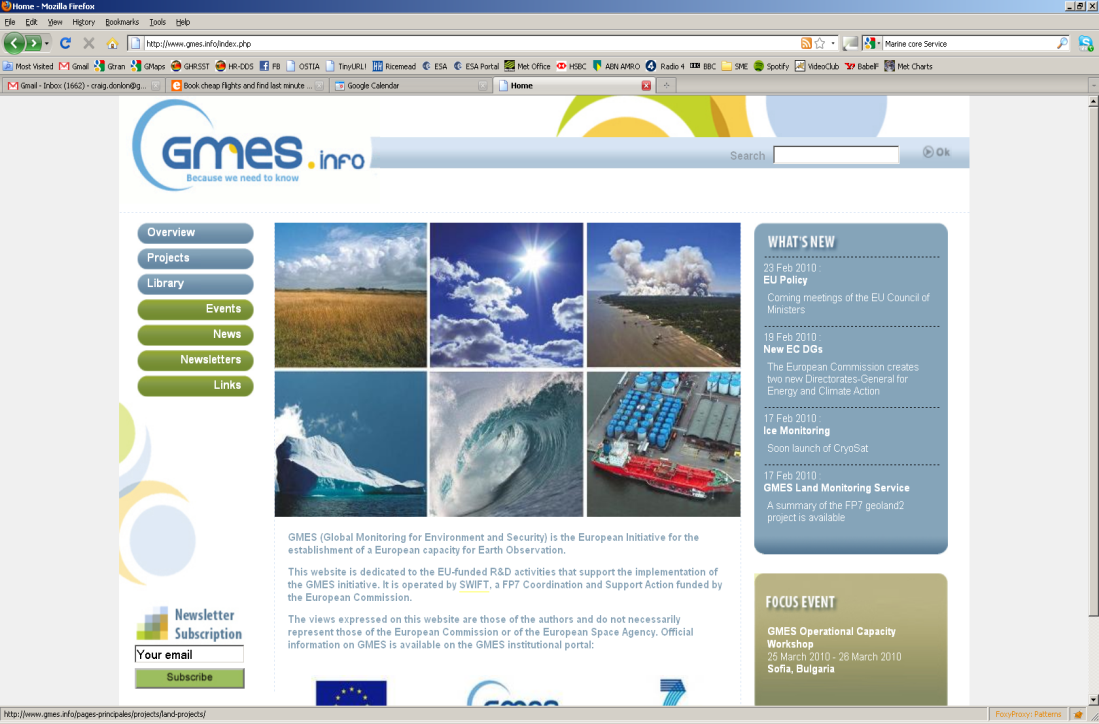 Continuity of SPOT VGT-P like products
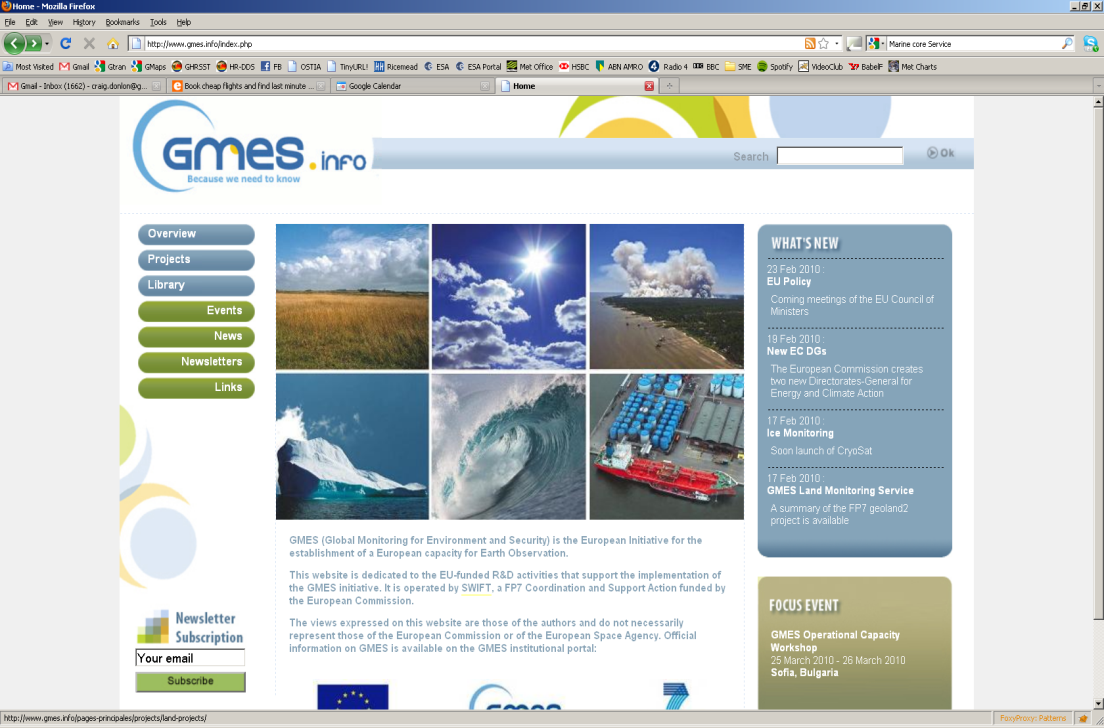 Fire, River and lake height, atmospheric products…for Copernicus services
[Speaker Notes: MERIS Accuracy: 2-5% full range
Surface reflectance (ocean) <2 x 10 -4 Surface reflectance (Land) < 5% Chlorophyll retrieval < 15 % Yellow substance < 30 % Suspended matter < 15 % Water vapour < 20% Cloud albedo < 2 % Cloud optical thickness ~ 10% Cloud top pressure ~ 40 hPa MERIS Vegetation Index:-N/A
Water vapour < 20% Cloud optical thickness ~ 10%

AATSR Sea surface temperature: <0.5K over 0.5 deg x 0.5 deg (lat/long) area with 80% cloud cover Land surface temperature: 0.1K (relative)
AATSR LST: <1K

RA-2 Altitude: better than 4.5cm, 
RA-2 Wave height: better than 5% or 0.25m]
Tentative Sentinel Schedule
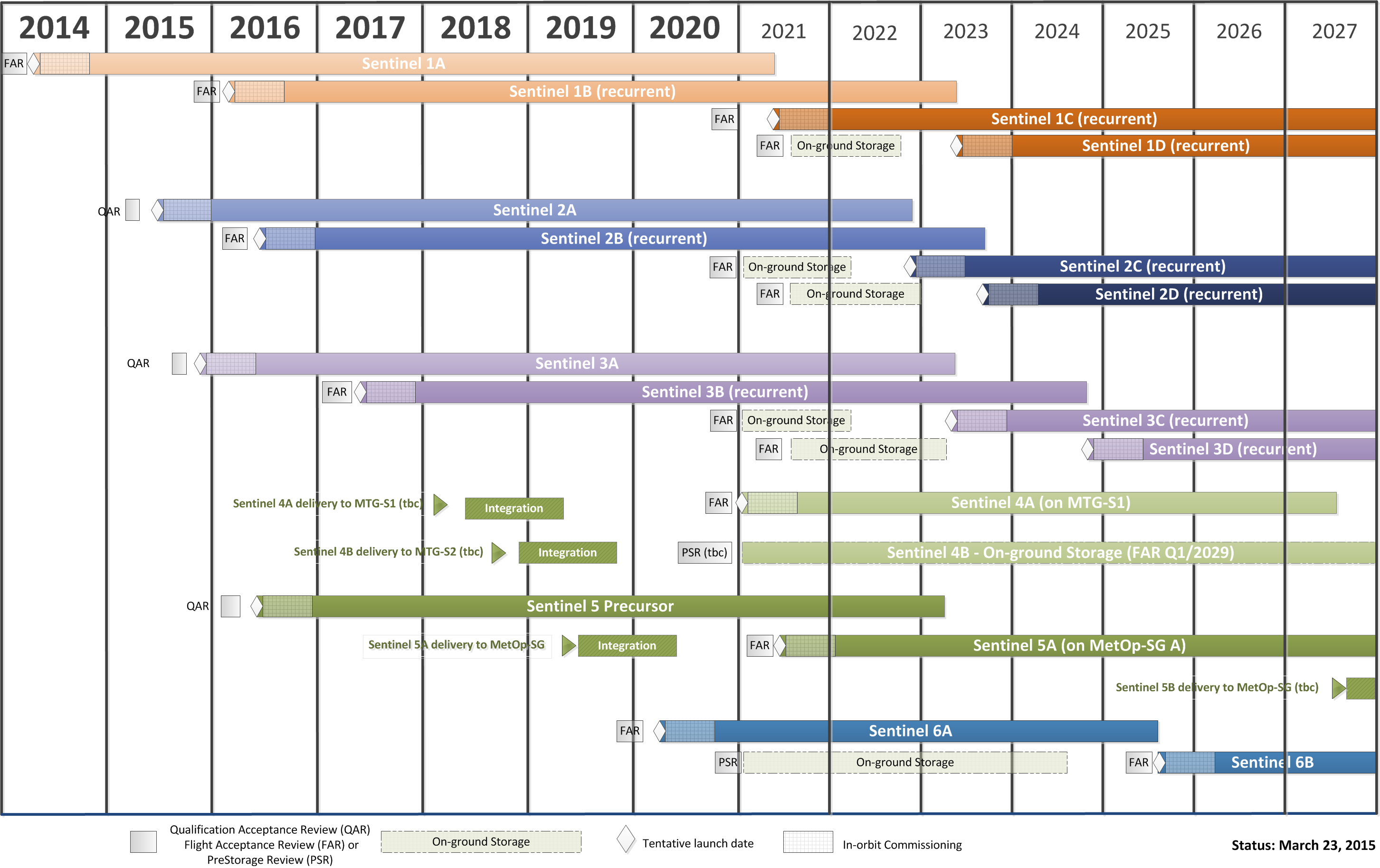 Sentinel Data Access
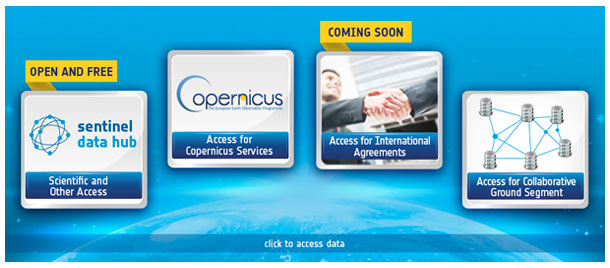 https://sentinels.copernicus.eu/web/sentinel/sentinel-data-access

Recent as well as archived data can be retrieved from the above link
Sentinel long term archive will be gradually opened to all users as of December 2015
[Speaker Notes: Clarification regarding the Rolling Archive:
==========================
The S-1 Rolling Archive has a capacity of 3 months; that means that the last 3 months of  data / products are available on line but after that period the oldest data & products are moved to the long-term archive but they can be retrieved and distriuted at any time if requested by users.]
ADM-Aeolus and EarthCARE
ADM-Aeolus
Global observations of wind profiles for analysis of global 3D wind field 
Launch planned for 2017
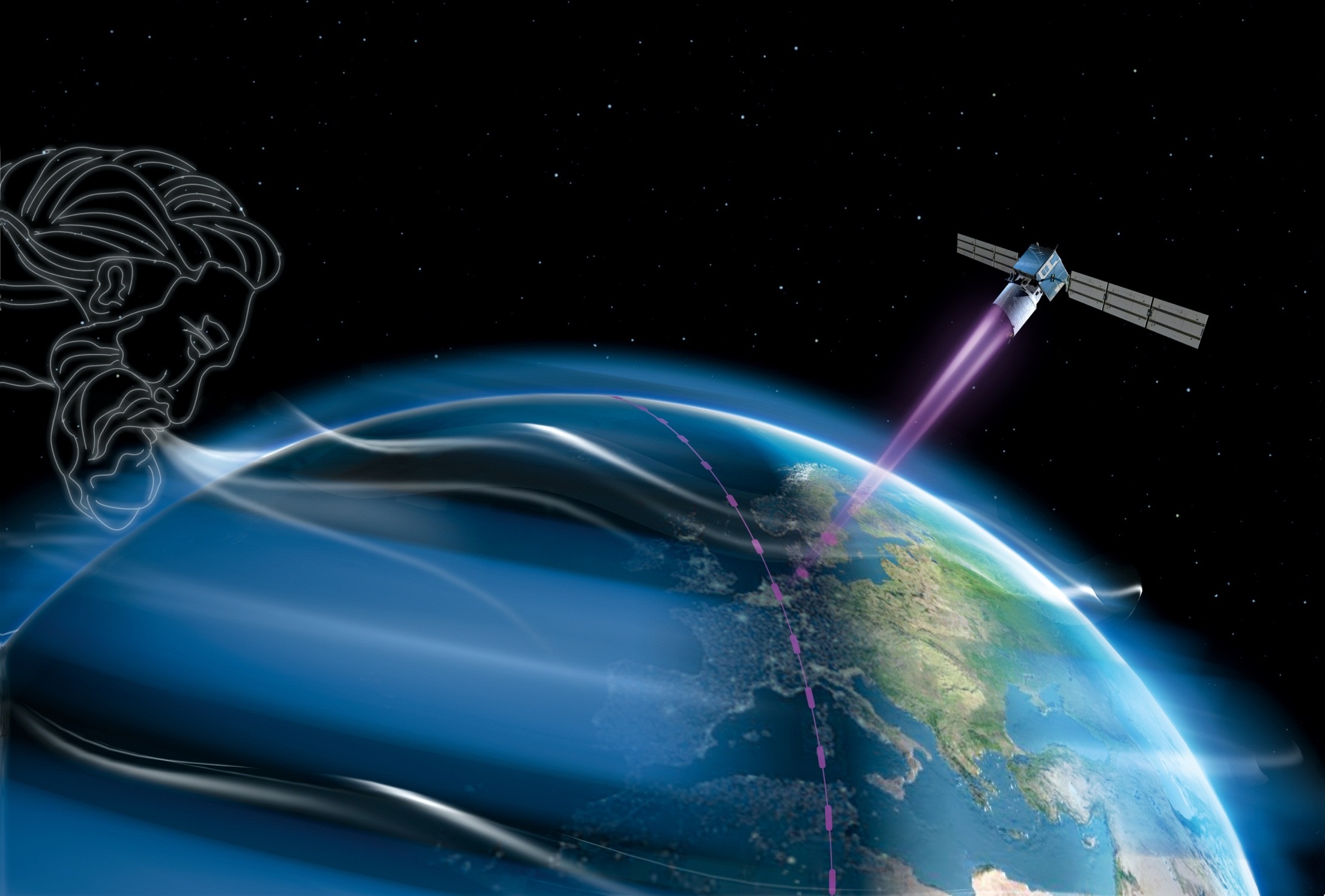 EarthCARE
Global observations of clouds, aerosols and radiation
Launch planned for 2018
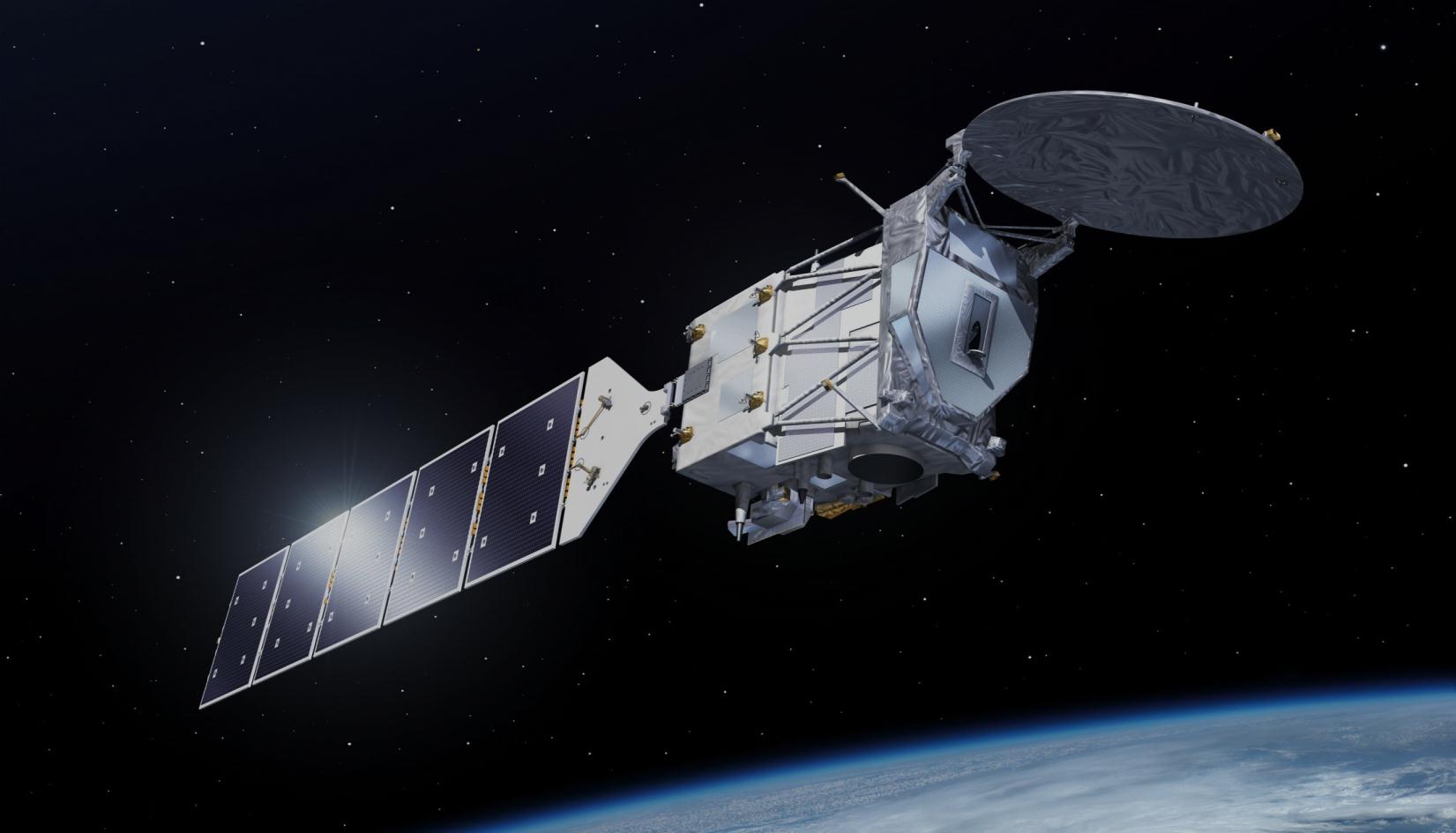 [Speaker Notes: Two independent science studies have confirmed significant weather forecast impact using the Aeolus anticipated data, especially ECMWF has confirmed a decadal leap in mid-term forecasts thanks to Aeolus (Note: the scientific director of ECMWF, also the chairman of the Aeolus MAG, Professor Kallen, confirmed in front of DOSTAG that the impact of Aeolus in the ECMWF weather forecast will be significant, in particular for mid-term forecasts. He also reported on the importance of Aeolus wind data in the tropical regions since the latest climate research results indicate that these winds have a strong contribution to the global warming of the ocean water temperature at 500 - 2000m depth)]
Further Earth Explorer Missions
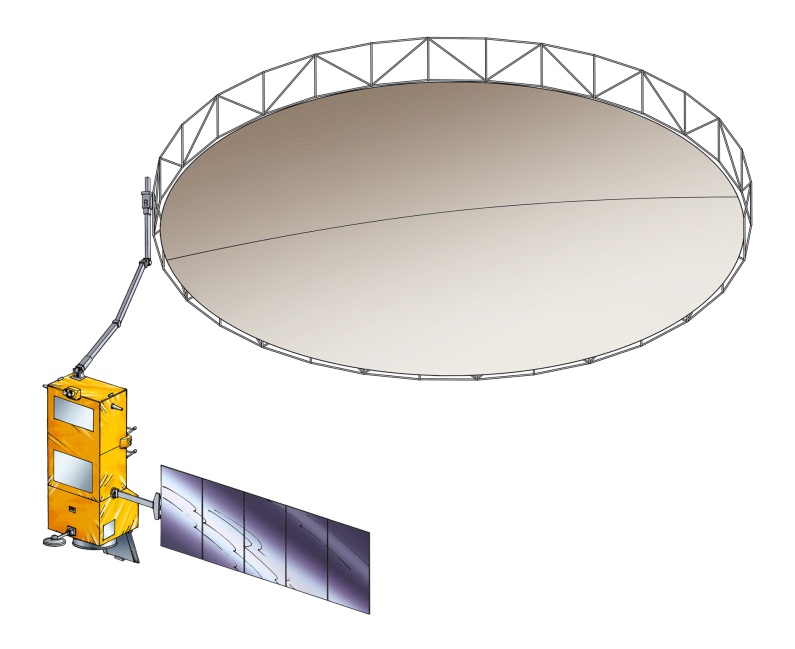 7th Earth Explorer: Biomass
Biomass estimates based on global interferometric and polarimetric P-Band Radar observations
launch planned for 2020

8th Earth Explorer:candidate missionsFLEX and CarbonSat
User Consultation Meeting15/16 Sep 2015,  Krakow
subsequent ESAC recommendation
decision by PB-EO in November 2015
FLEX to be launched 2021
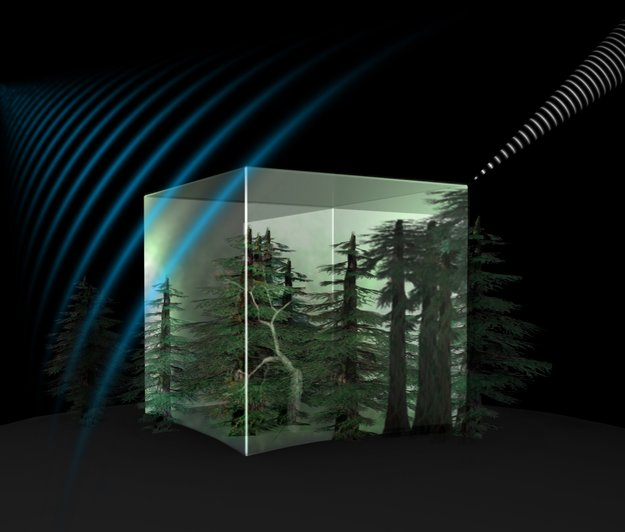 [Speaker Notes: BIOMASS has the potential to evolve into an operational system. The launch of the mission is foreseen for 2020.

Reopening of phase B1 to account for subscription levels]
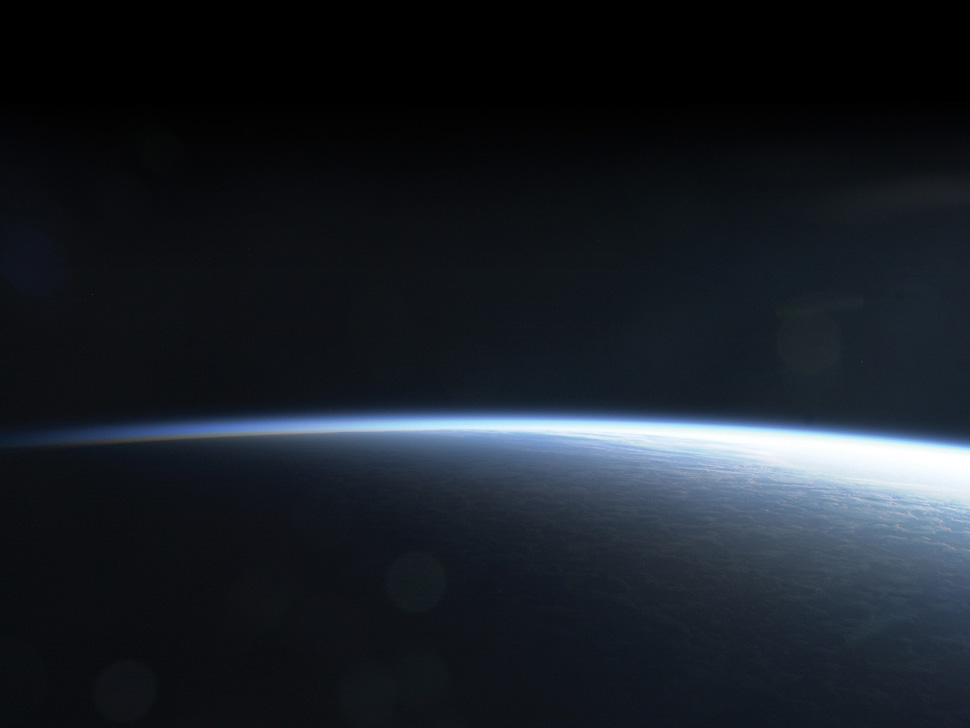 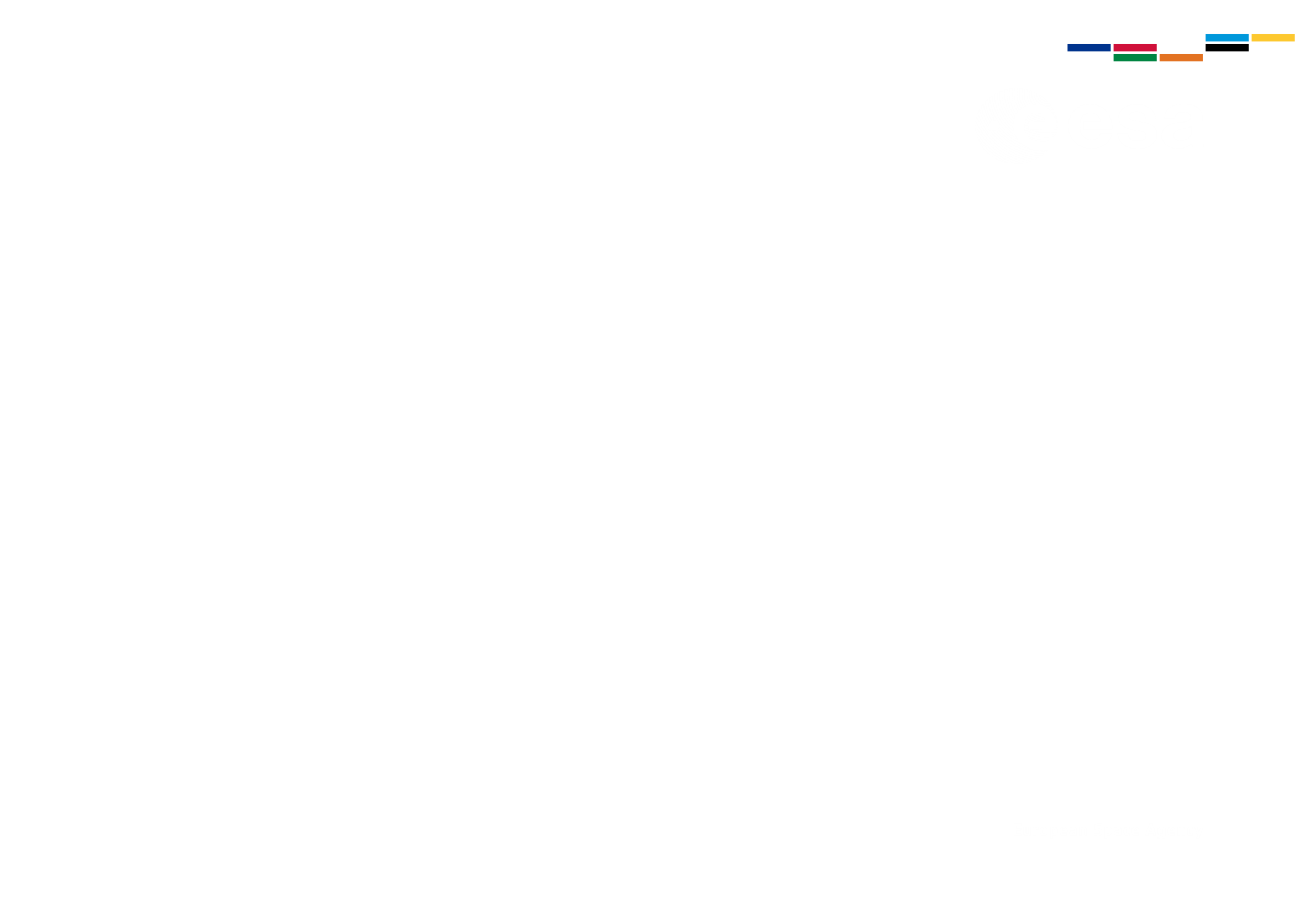 Thank you for your attention
12